Ата-аналарға арналған мастер-класс " Өз қолыңызбен ЖАБЫСҚЫШ ойындары. Біз үйде ойнаймыз".
ДАЙЫНДАҒАН: АТЫ-ЖӨНІ, ЛАУАЗЫМЫ
Мақсаты
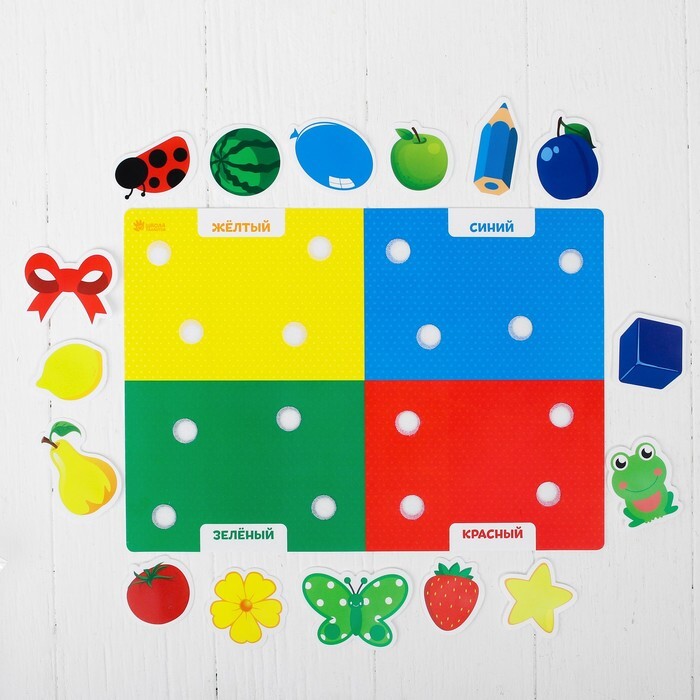 Жабысқыш ойындары арқылы балалардың сенсорлық дамуын ұйымдастыру мәселесінде құзыреттілік деңгейін арттыру үшін жағдайлар жасау.
Мастер-класс жоспары
Кіріспе кезең-Теориялық блок.
Негізгі кезең - практикалық топтық жұмыс. Ойын жасау.
Соңғы кезең-рефлексия.
Баланың сенсорлық дамуы
Оның қабылдауын дамыту және заттардың сыртқы қасиеттері туралы идеяларды қалыптастыру: пішіні, түсі, мөлшері, кеңістіктегі орны, сондай-ақ иісі, дәмі және т. б.
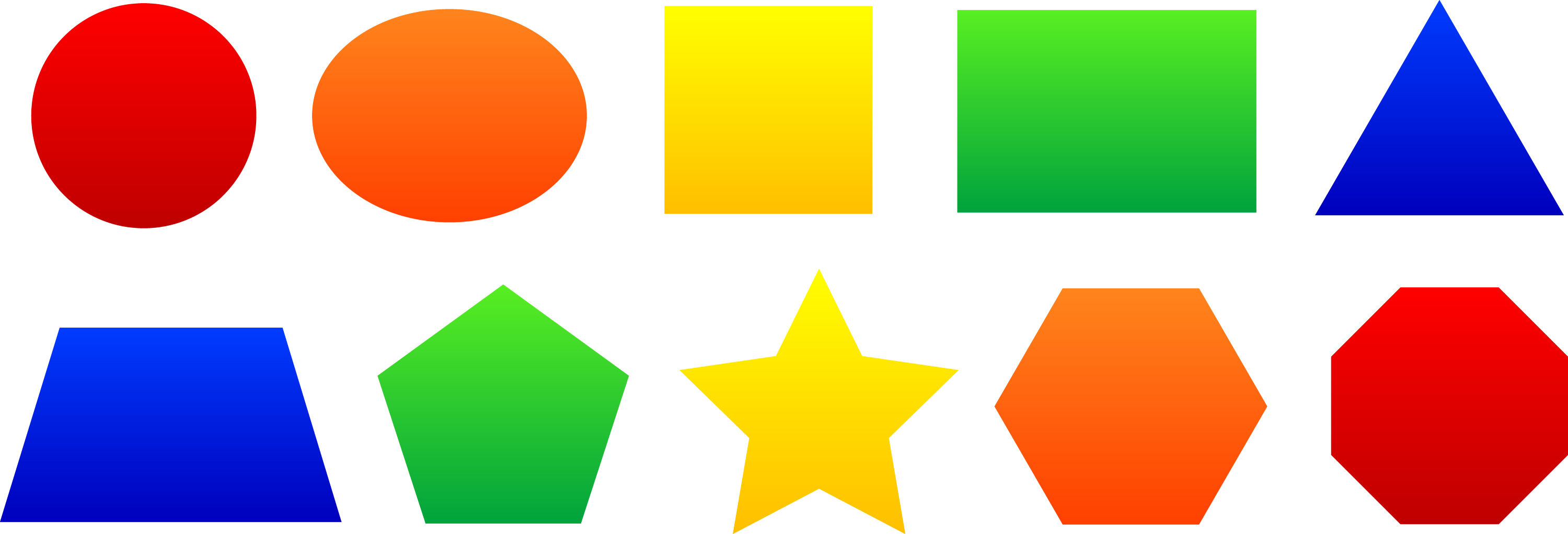 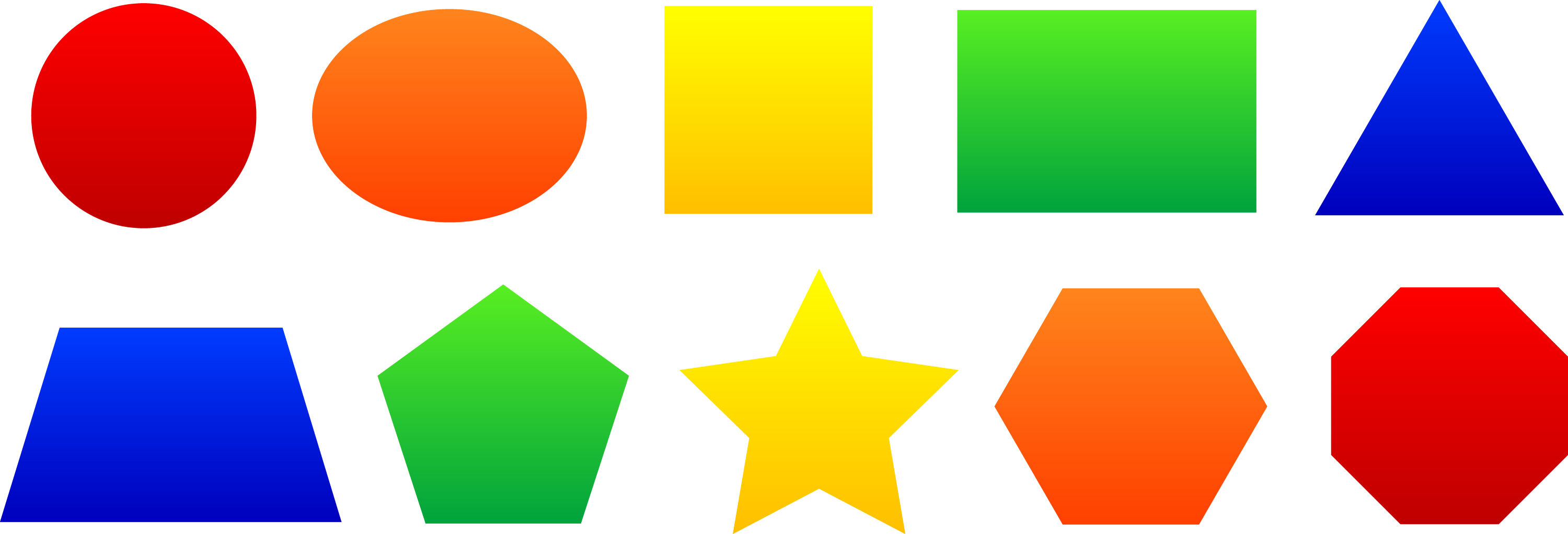 Жабысқыш
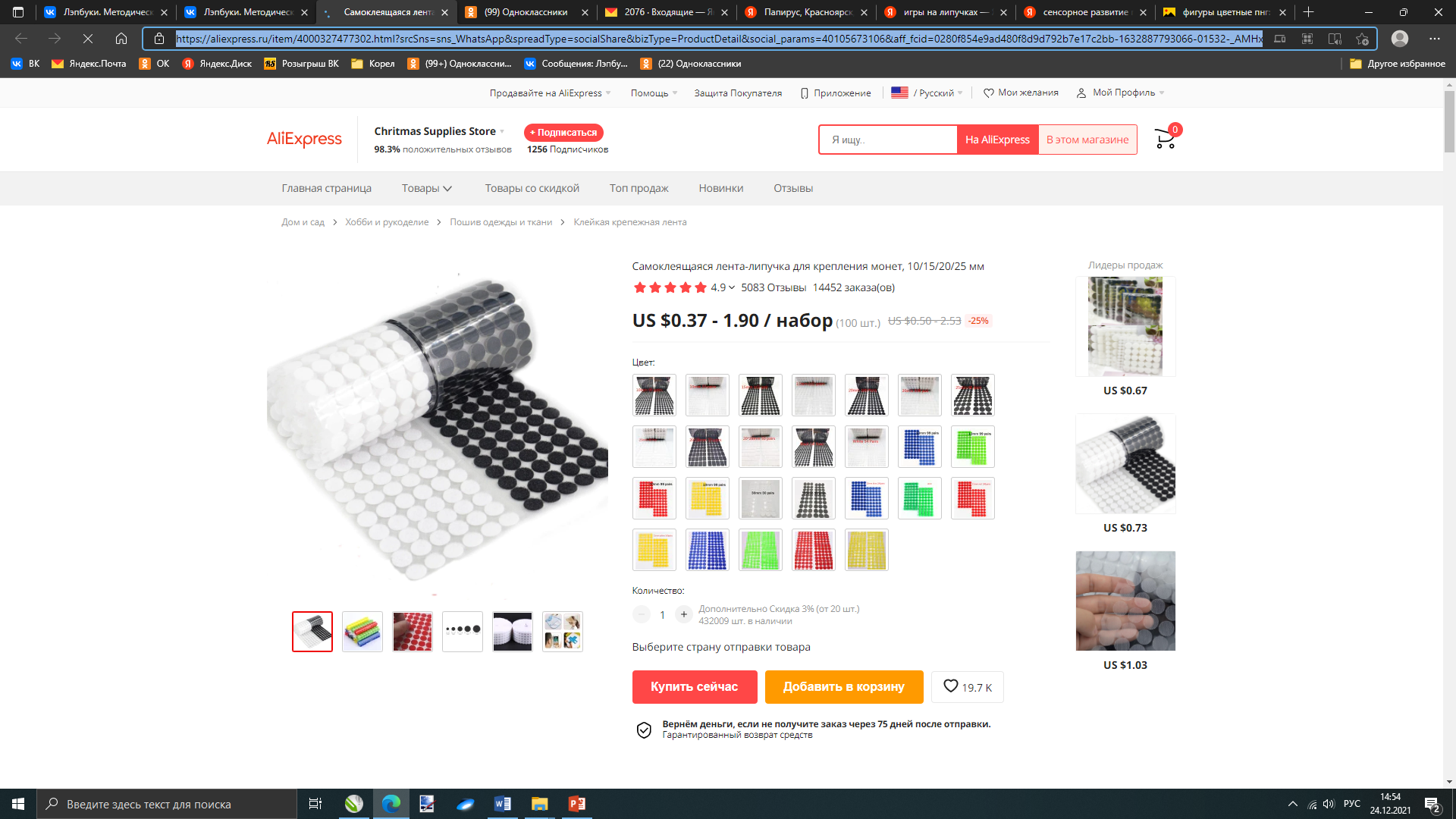 Aliexpress Сізге ең қолайлы, күшті жабысқышты жеткізіп береді. 
Біз 10 мм жабысқышты қолданамыз. 
Олар желім негізіндегі.
Тігін дүкенінен таспа
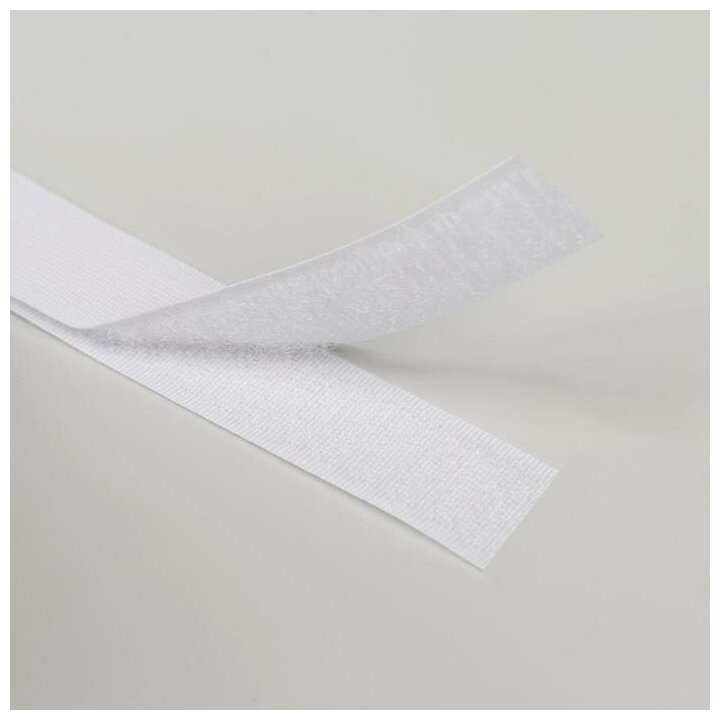 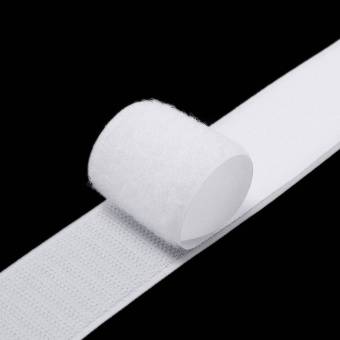 Жабдықтар мен материалдар
ТАСПА НЕМЕСЕ ЛАМИНАТОР
Жабысқыштар
Қайшы
ЛАМИНАЦИЯ ПАРАҚТАРЫ 
ТҮСТІ ҚАҒАЗ
АҚ ҚАҒАЗ
КАРТОН
Маркерлер
Назар аударғаныңыз және жемісті жұмысыңыз үшін рахмет!